Mata atlantica
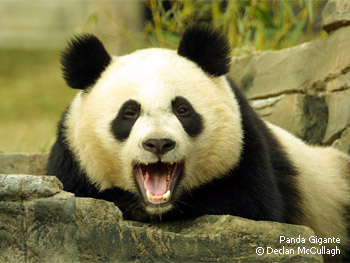